Мини Музей     «Насекомые»
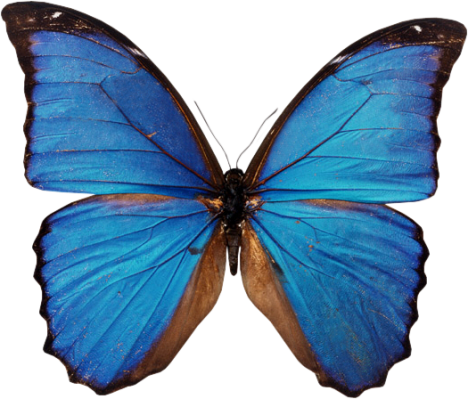 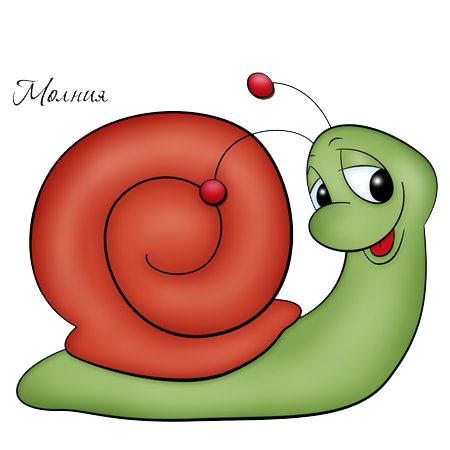 Руководитель мини музея:  Гаенко М.В.
		    Портало А.С.
Участники : дети средней группы
Профиль музея: Познавательно-исследовательский
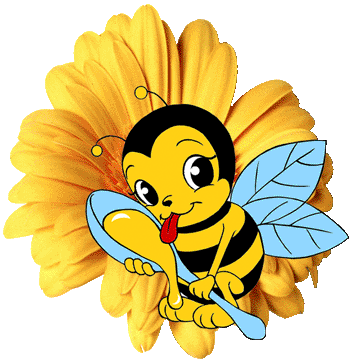 Цель: создание условий для развития познавательных и творческих способностей детей.
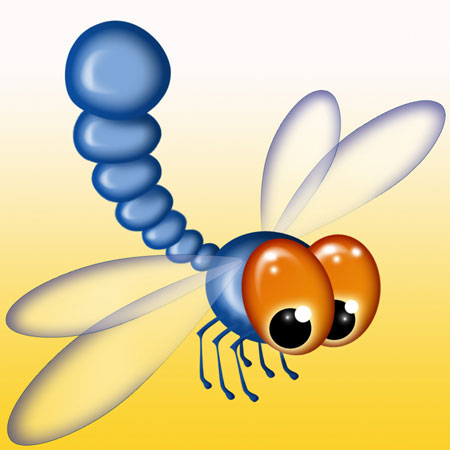 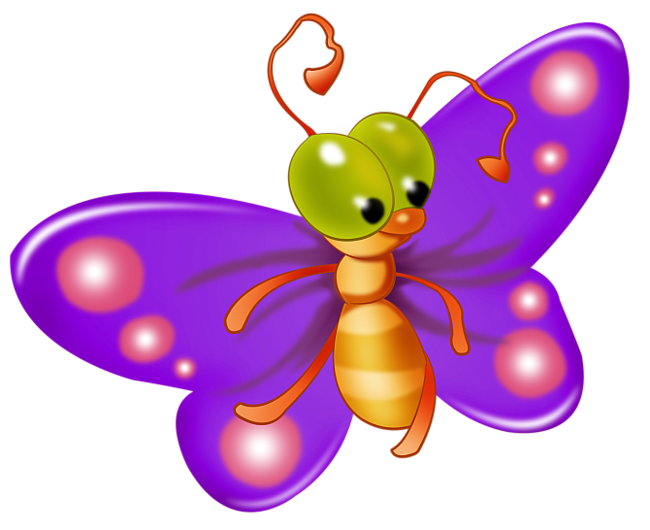 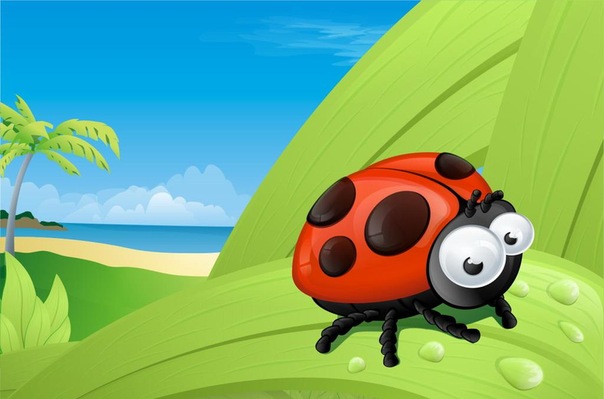 Задачи :     
-Формировать у детей элементарные представления о насекомых осенью;
-воспитывать бережное отношение к живому;
-развивать эмоциональную отзывчивость;
-развивать коммуникативные навыки;
 -формировать навыки исследовательской деятельности.
Формы работы:
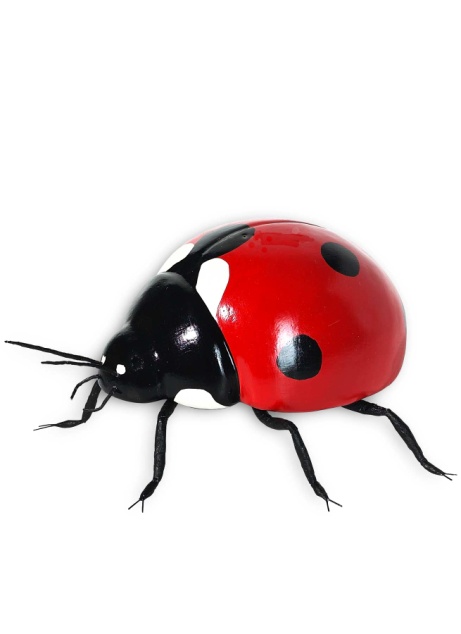 Оформление мини-музея: Музейные экспонаты собраны в соответствии с возрастом детей. Коллекции мини-музея располагаются на полках ,стенах групповой комнаты. Экспонаты находятся в свободном доступе для детей .Игрушки  могут быть использованы в процессе Непосредственно образовательной деятельности.
«Галерея»
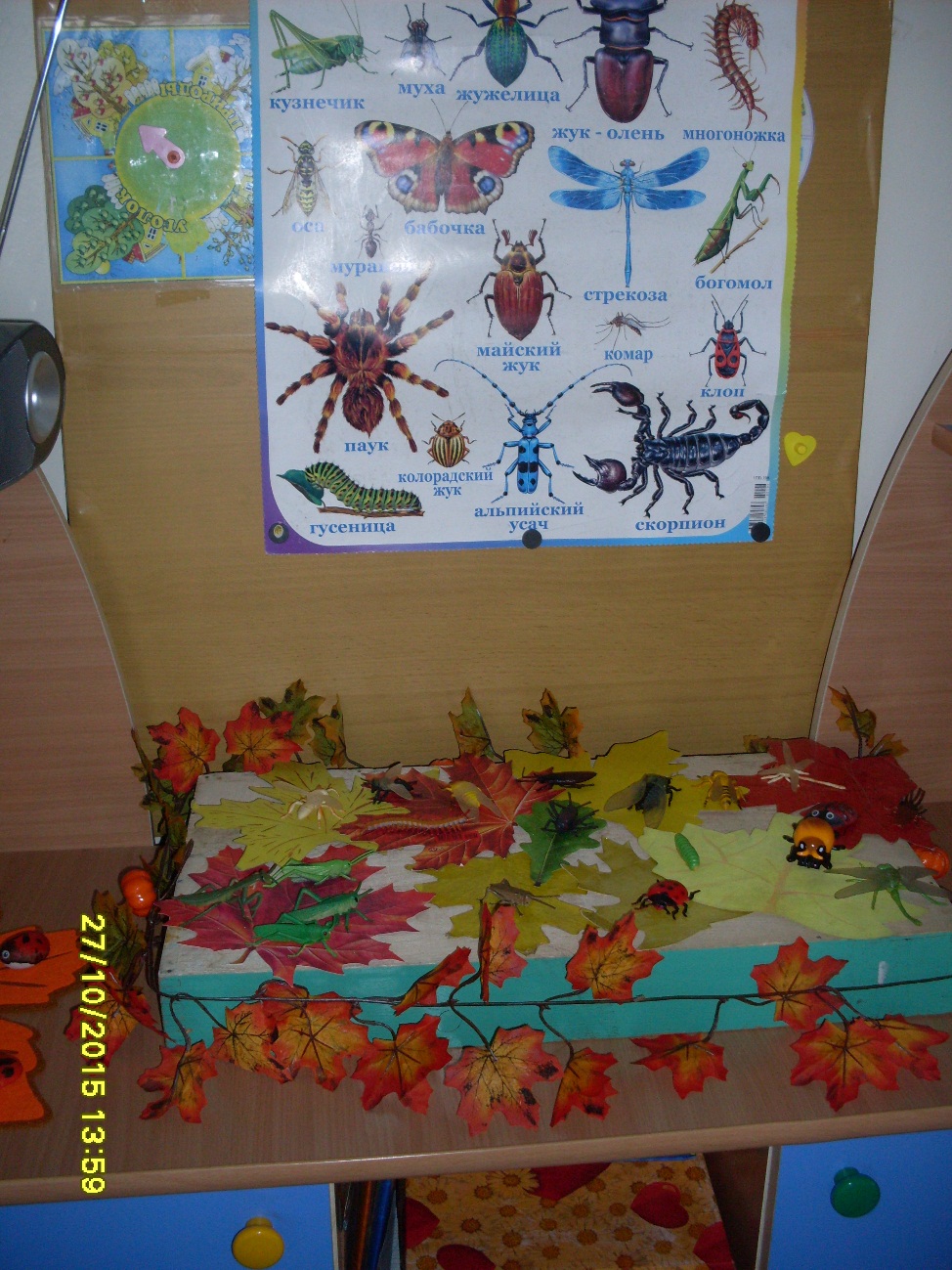 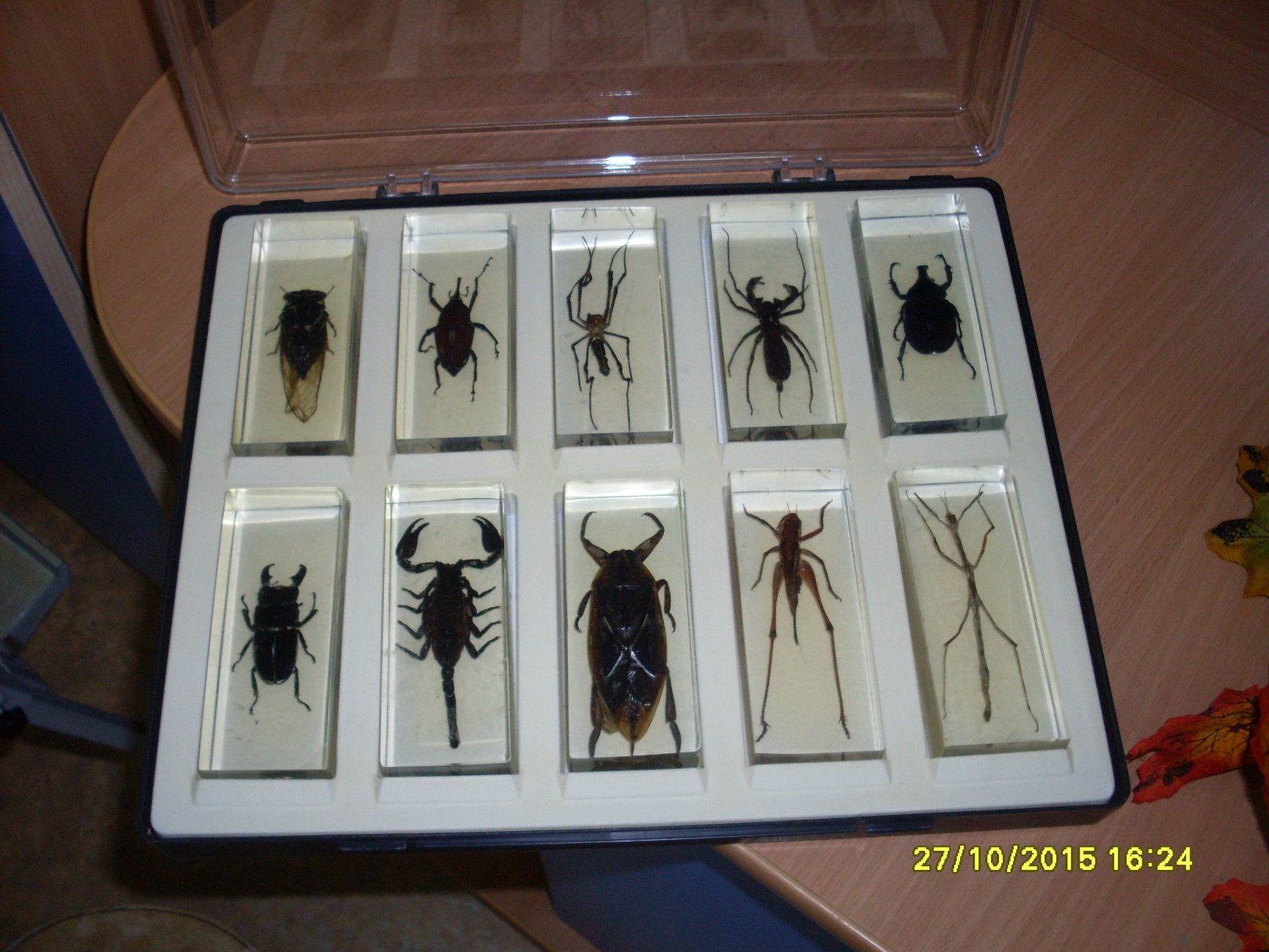 «Библиотека»
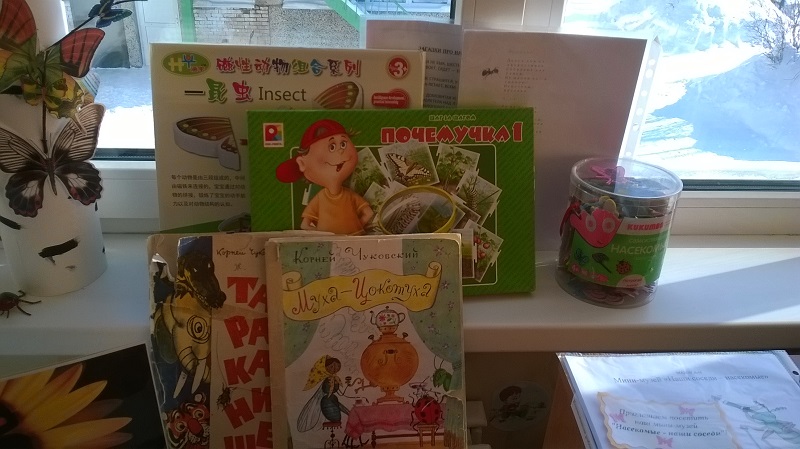 «Игротека»
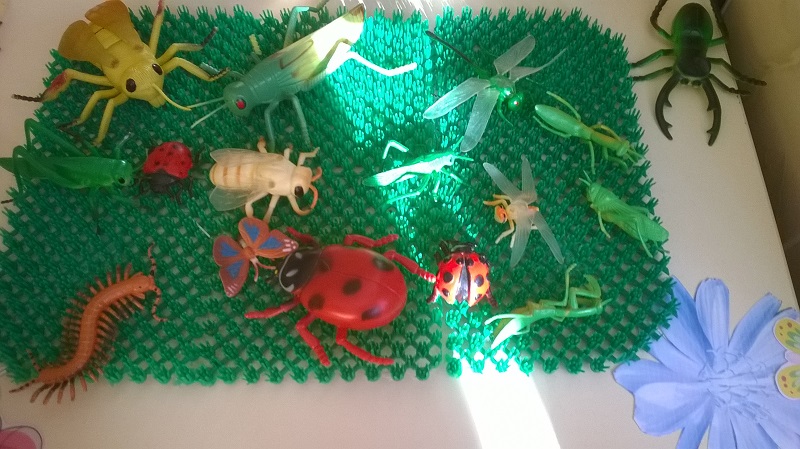 Спасибо за внимание!!!!
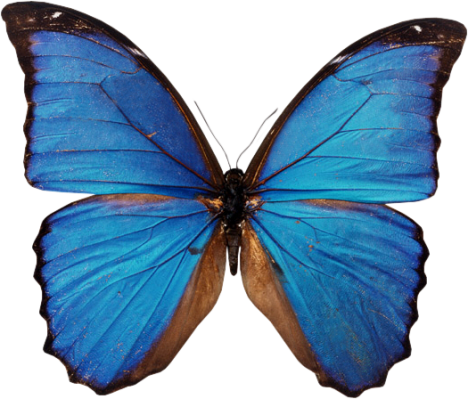